Newsworthy Marketing
SAP#03
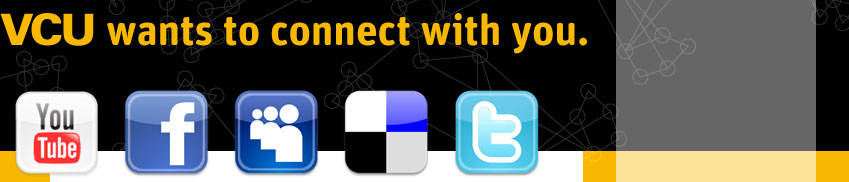 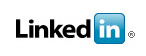 Hifni Alifahmi
Email: alifahmi21@yahoo.com
News-Value Harris/Walen
Thomas  Harris (2006).
The Harris Grid
A
C
B
D
Thomas L. Harris, The Marketer’s Guide to Public Relations in the 21st Century, 2006.
Publikasi Produk 
Bernilai Berita Tinggi
A
B
Sports Marketing PR
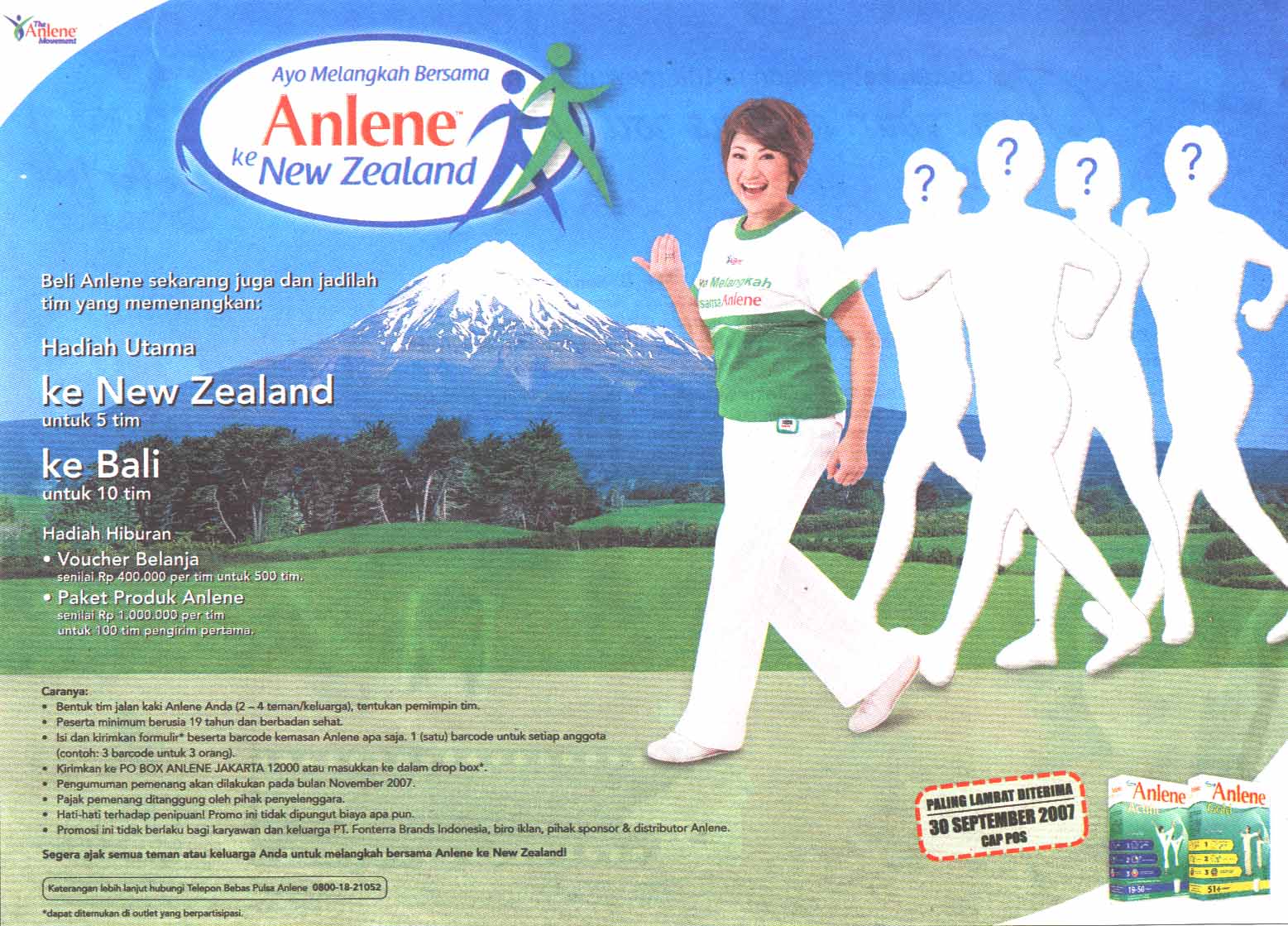 Publikasi Produk 
Bernilai Berita Rendah
C
D
Newsworthy Marketing:
Pemasaran Bernilai Berita
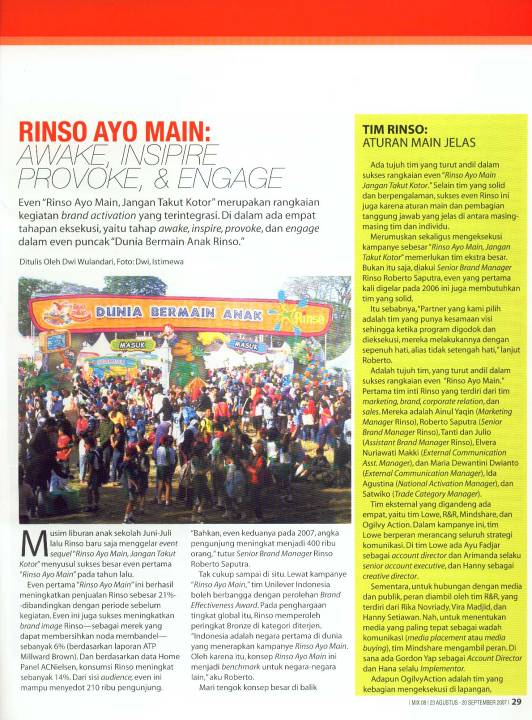 Marketing PR
Rinso
Tim Tujuh Rinso Ayo Main
Sumber: Diolah dari majalah Mix 08, 23 Agustus-20 September 2007, hlm. 29.
Newsworthy Marketing:
Pemasaran Bernilai Berita
Marketing PR Rinso
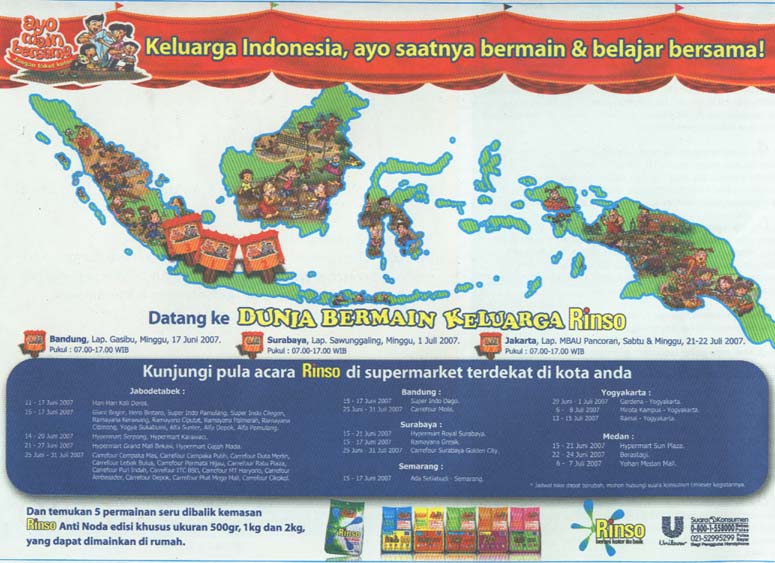 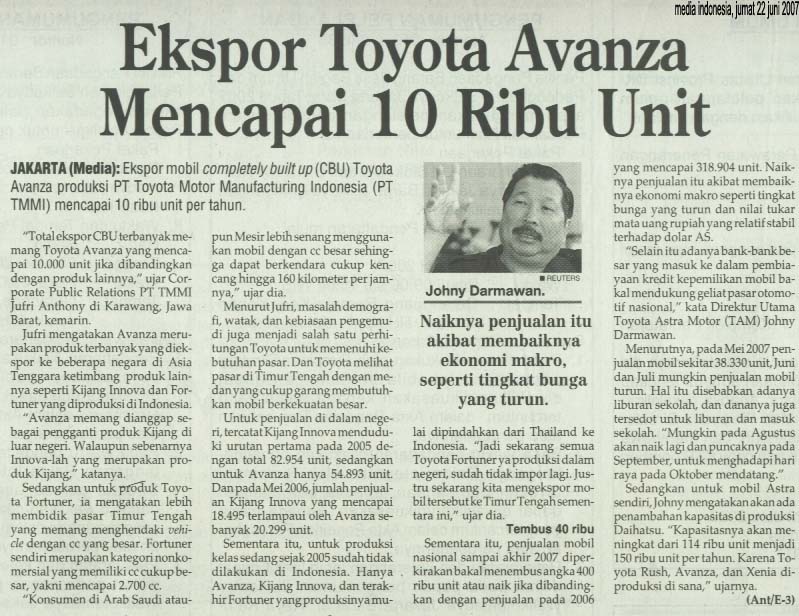 Pemasaran
Bernilai Berita
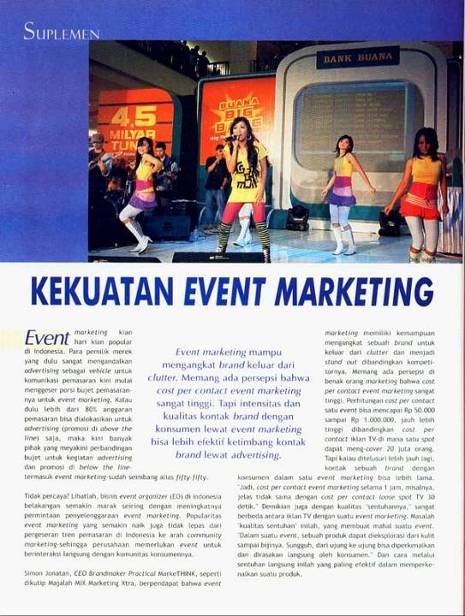 Event Marketing/PR
Event Marketing PR
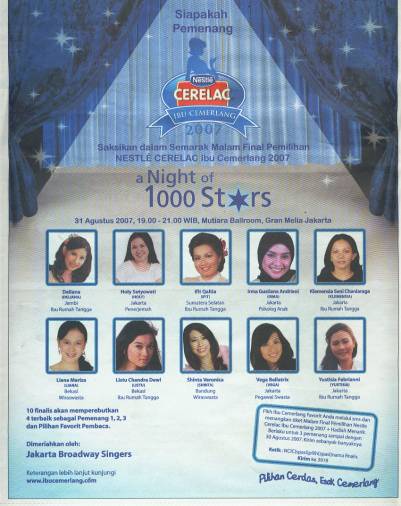 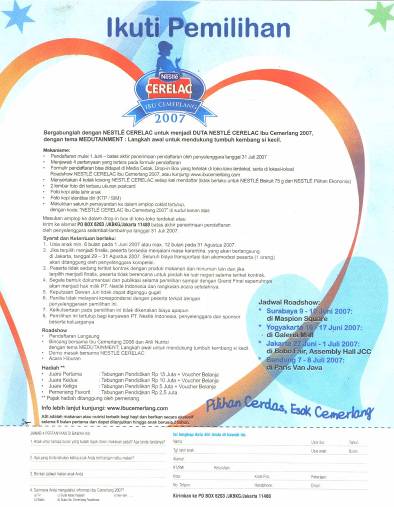 5 Degrees of Customer Bonding
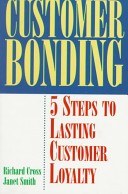 Awareness Bonding
Identity Bonding
Relationship Bonding
Community Bonding
Advocacy Bonding
Profil Sekilas
Dr. Hifni Alifahmi, M.Si.
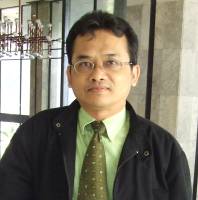 Pendidikan:
S1 FISIP-UI - Adm. Niaga/Marketing (lulus 1989); S2 MM-Komunikasi UI - Marketing Communications (lulus 1996); Program S3 Komunikasi UI (lulus 2011). 

Pekerjaan:
2007-sekarang: Spirit Marketing Communications, President Director, konsultan/trainer PR/Corporate Communications, Mkt Communications.
    Pengajar di Magister Manajemen Komunikasi UI dan MM Komunikasi Trisakti. 
2002-2006: Bank Syariah Mandiri: Corporate Secretary, Staf Khusus Direksi    bidang Komunikasi Produk, Kepala Divisi Corporate Affairs & Legal. 
1992-2002: Indofood: External Relations Manager, Corporate Communications & Public Relations Manager.
1990-1992: Konsultan Manajemen/Pemasaran.
1989-1991: Inter-University Center & Pengajar FISIP-UI.

Portfolio sebagai Konsultan/Trainer: 
	2009: Trilogi Strategi PR IPB, Strategi Kehumasan Revitalisasi BKKBN, Corporate Communications/PR Manual Jasa Marga; 2008: Kajian Strategi Kehumasan Bappenas, Crisis Communication Manual Pertamina; 2007: Strategi Kehumasan (MediaCenter) Depkumham, Strategi Kehumasan Bulog, Publikasi/Media Relations Dirham Card Danamon Syariah.

Publikasi Buku: Media Frames, dan Corporate Reputation Framing (proses 2011).
	Marketing Communications Orchestra (2008), Spiritual Marketing Communications (2008), Sinergi Komunikasi Pemasaran (2005), Marketing Public Relations, editor (1994), Strategi Pemasaran Internasional (1991), penerjemah MaxiMarketing (1995).